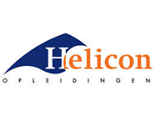 1920_DCV_1_Inventarisatie
Leerdoel Je kunt inventariseren wie mogelijke opdrachtgevers zijn. 
Je kunt belangrijke thema’s op je specialisatie inventariseren.
Je kunt in een korte pitch jullie project idee presenteren.
Samenwerken			
Plaats je product in je portfolio en vraag om feedback.
Bekijk leerproducten van anderen in hun portfolio en geef feedback.
Verbeter je leerproduct en plaats versie 2
Deze opdracht maak je met je projectgroep
Versie 1 21-02-2020
Versie 2 02-03-2020
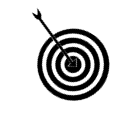 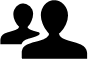 Leerproduct (groepsopdracht)
Dit product bestaat uit 2 delen: 
Document van inventarisatie projecten en wensen
Betrokken partijen
Thema voor de community 
Planning voor de komende weken
Eerste idee voor de activiteit 
Pitch projectidee met bovenstaande onderdelen.
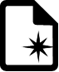 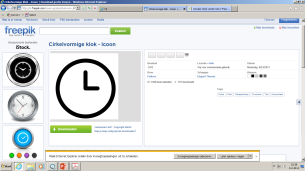 Bijeenkomsten
IBS lessen en projecturen 
Lessen specialisatie 
Bijeenkomst pitch (week 3)
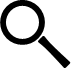 Leerpad                                                                                      
Brainstorm met je groepje over jullie netwerk, wie zijn mogelijke opdrachtgevers 
Ga bij de verschillende mensen na of ze een mogelijk project met jullie willen aangaan. 
Inventariseer welke mogelijke thema’s binnen jullie specialisatie een thema voor de community zouden kunnen zijn. 
Beschrijf hoe het thema voor jullie community van belang zou kunnen zijn. 
Beschrijf (indien mogelijk) een eerste opzet van de wensen van de opdrachtgever/project/community. 
Maak een pitch met de betrokken partijen en het onderwerp van de community.
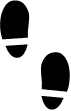 Bronnen
Wikiwijs
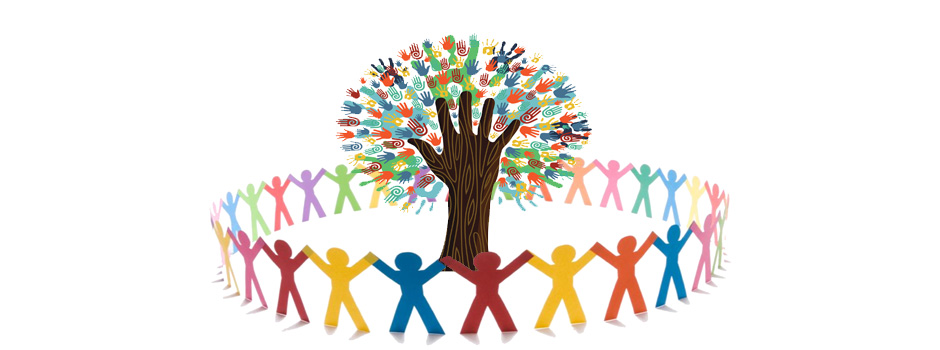